Творчески работающий учитель –творчески работающий ученик
МОУ СОШ №  5  
 с углубленным изучением отдельных предметов 
учитель начальных классов      
 Крикун Елена Геннадьевна
Применяемые технологии на уроках  труда:
Аппликация из пластилина
Аппликация –мозаика
Аппликация из ниток
Аппликация из ткани
Аппликация из природного материала (флористика)
Торцевание
Квиллинг
Оригами (кусудама, модульные поделки)
Аппликация из пластилина
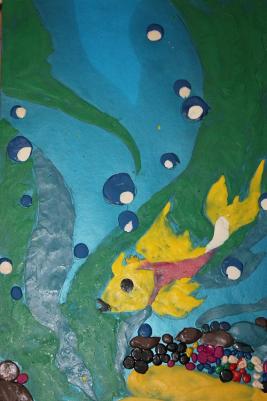 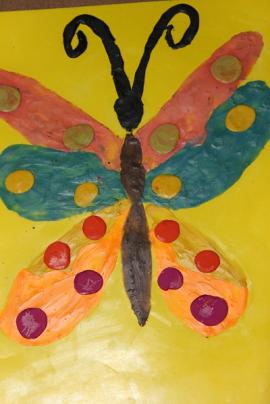 Используемые материалы:

 Картон
 Пластилин
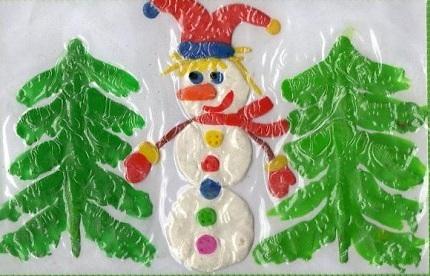 Аппликация-мозаика
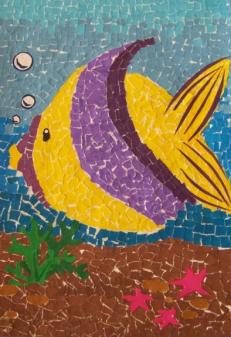 Используемые материалы:

 Картон
 Цветная бумага
 Клей
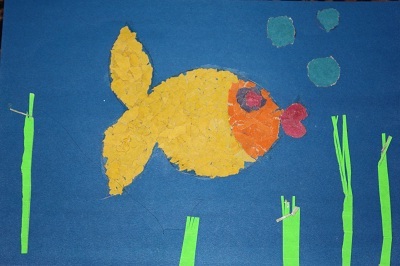 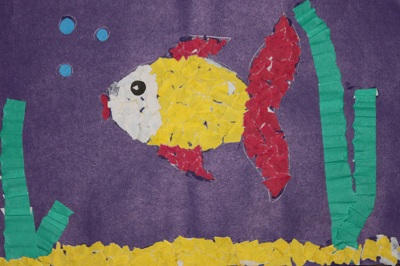 Аппликация из ниток
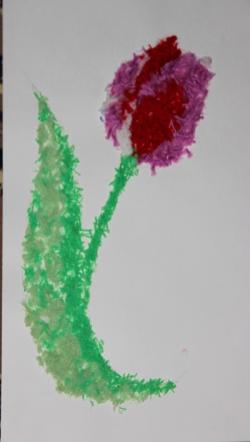 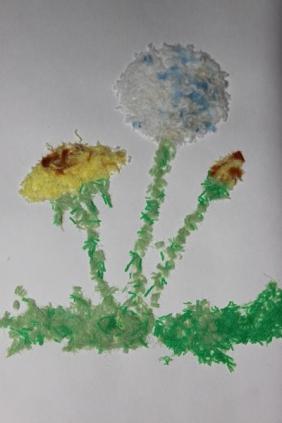 Используемые материалы:

 Картон
 Нитки 
 Клей ПВА
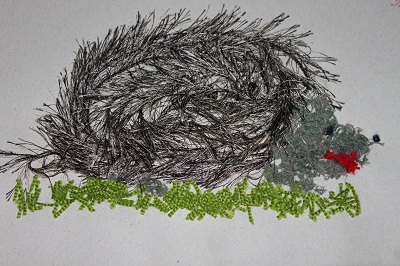 Аппликация из ткани
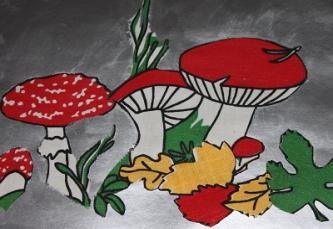 Используемые материалы:

 Картон 
 Ткань
Клей ПВА
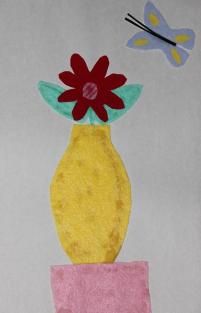 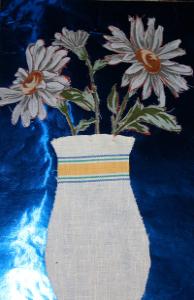 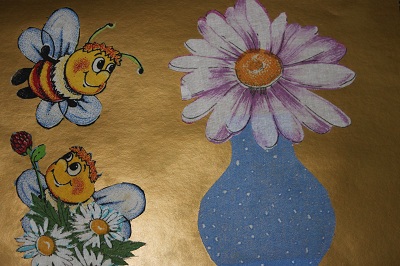 Аппликация из природного материала  (флористика)
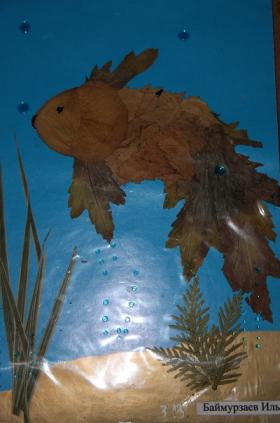 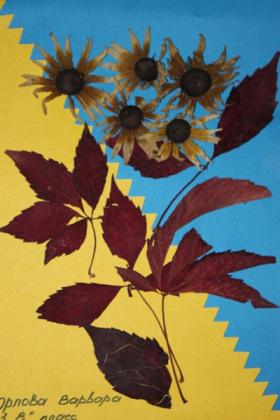 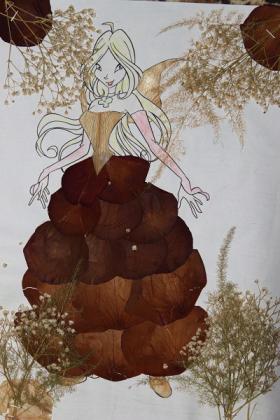 Используемые материалы:
Картон
Засушенные растения
Клей ПВА
Торцевание – это аппликация, выполненная особым способом. Что мне очень нравится в этой технике, так это то, что она придает поделкам объем, смотрится потрясающе и выглядит довольно сложно. Но, поверьте, что сложность это кажущаяся. Аппликацию методом торцевания прекрасно могут выполнять и дети (причем совершенно самостоятельно).
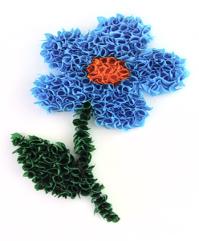 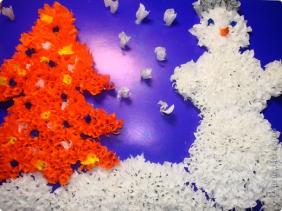 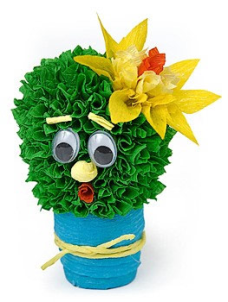 Используемые материалы:
Картон
Разноцветные салфетки, гофрированная бумага
Клей ПВА
Пластилин
Квиллинг, бумагокручение, бумажная филигрань — искусство скручивать длинные и узкие полоски бумаги в спиральки, видоизменять их форму и составлять из полученных деталей объемные или плоскостные композиции.
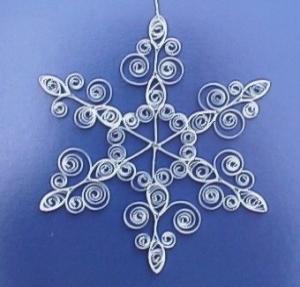 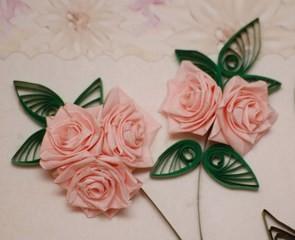 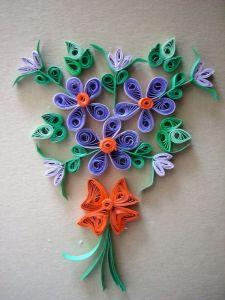 Используемые материалы:

Картон
Тонкие бумажные полоски (2мм, 3мм, 4мм, 5мм)
Клей ПВА
Оригами, модульное оригами, кусудама  — древнее японское искусство складывания из бумаги.
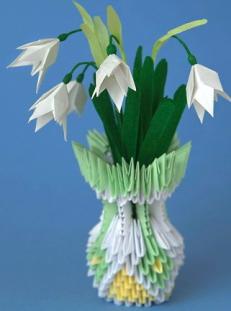 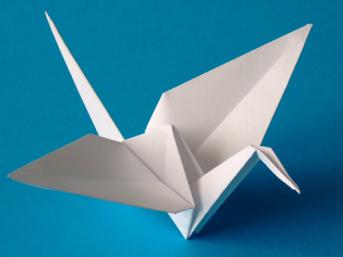 Используемые материалы:

 Цветная бумага
 Белая бумага
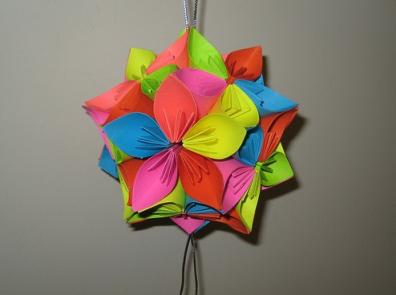 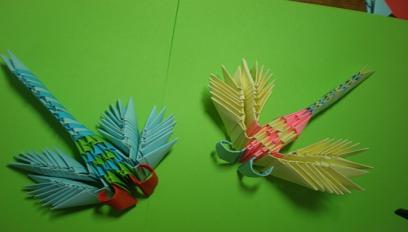 Город мастеров
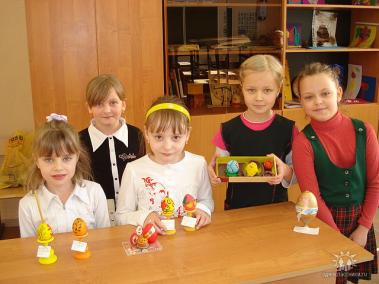 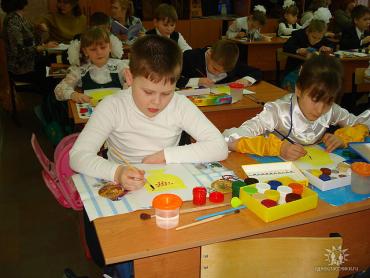 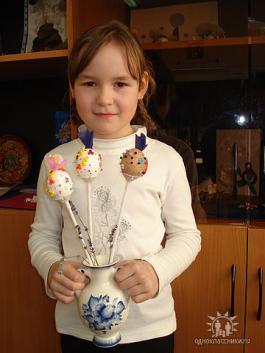 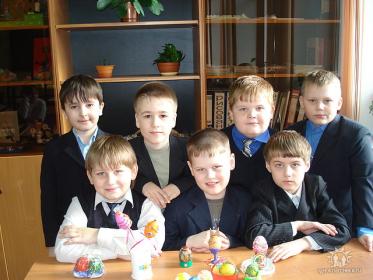 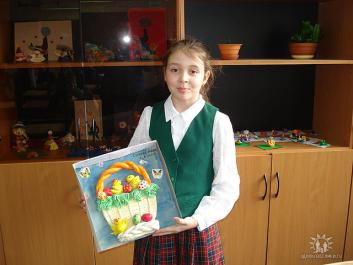 Групповой проект  «Деревенька»